A core Course on Modeling
Introduction to Modeling
0LAB0 0LBB0 0LCB0 0LDB0
c.w.a.m.v.overveld@tue.nl
v.a.j.borghuis@tue.nl 

S.30
formulate
purpose
define
Right problem?
(problem validation)
Right concepts?
(concepts validation)
identify
entities
choose
relations
conceptualize
obtain
values
formalize
relations
formalize
Right model?
(model verification)
operate
model
obtain
result
execute
present
result
interpret
result
Right outcome?
(outcome verification)
conclude
Conclusion: interpret result
Reflection: right outcome?
Right answer?
(answer verification)
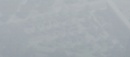 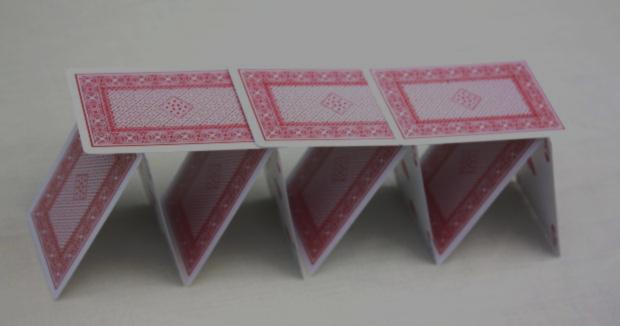 Confidence for glass box models (numerical confidence)
Quantitative validation:
in a glass box model, input uncertainties may be amplified or dampened.
http://www.morguefile.com/archive/display/588958
output uncertainty
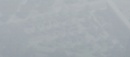 input uncertainty
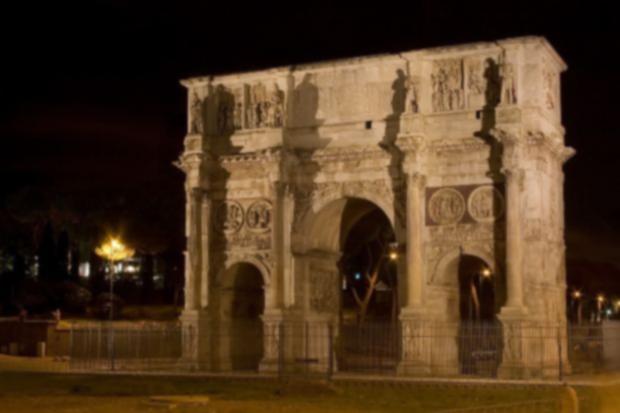 Confidence for glass box models (numerical confidence)
Quantitative validation:
in a glass box model, input uncertainties may be amplified or dampened.
http://www.morguefile.com/archive/display/229070
output uncertainty
output uncertainty
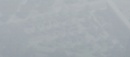 input uncertainty
input uncertainty
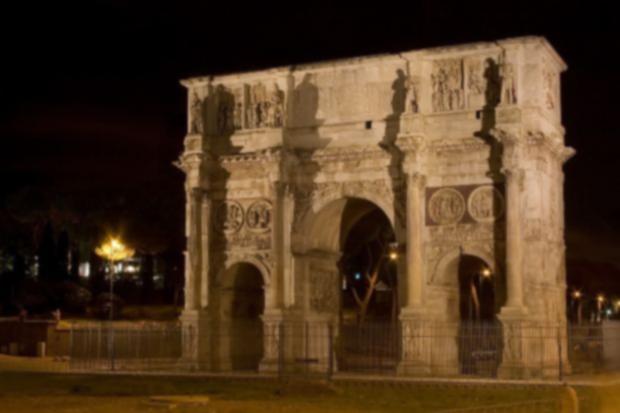 Confidence for glass box models (numerical confidence)
Quantitative validation:
in a glass box model, input uncertainties may be amplified or dampened.
QUIZ
http://www.morguefile.com/archive/display/229070
How do amplification or dampening relate to derivatives?
output uncertainty
output uncertainty
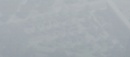 input uncertainty
input uncertainty
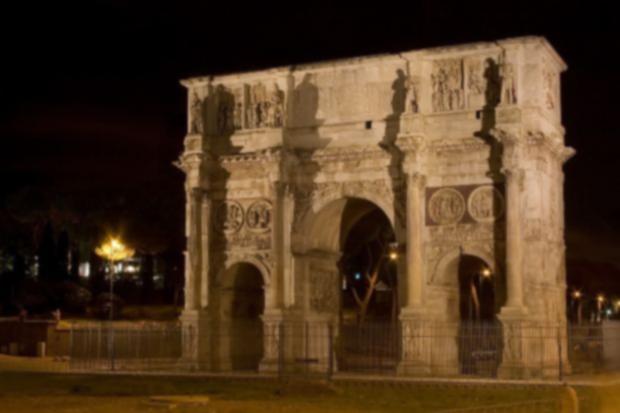 Confidence for glass box models (numerical confidence)
Quantitative validation:
in a glass box model, input uncertainties may be amplified or dampened.
http://www.morguefile.com/archive/display/229070
output uncertainty
output uncertainty
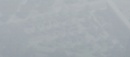 input uncertainty
input uncertainty
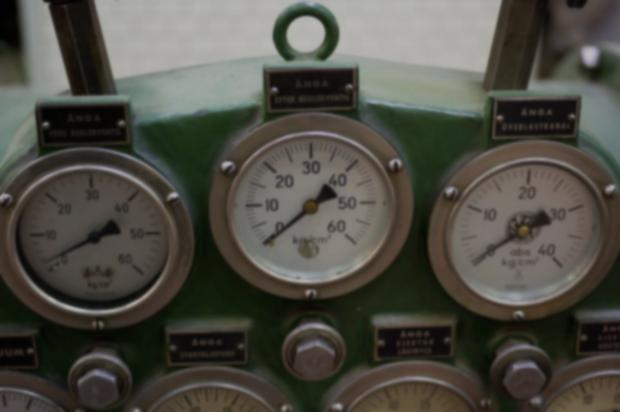 Confidence for glass box models (numerical confidence)
Quantitative validation:
in a glass box model, input uncertainties may be amplified or dampened.
For y=f(x), spreading in x causes spreading in y.
For small x , we have 
y = (y / x) x  (dy/dx) x
     = f ’(x) x
http://www.morguefile.com/archive/display/531309
output uncertainty
output uncertainty
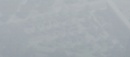 input uncertainty
input uncertainty
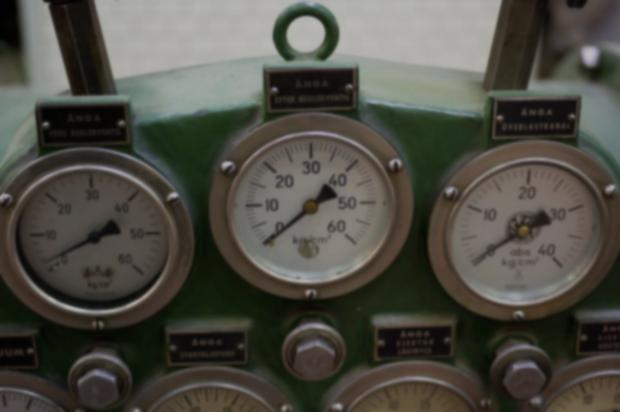 Confidence for glass box models (numerical confidence)
Quantitative validation:
in a glass box model, input uncertainties may be amplified or dampened.
So for relative spreading y/y and x/x (expressed in %), we have
(y/y) / (x/x) = f ’(x) x/y := c(x) (condition number).
http://www.morguefile.com/archive/display/531309
output uncertainty
output uncertainty
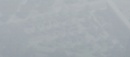 input uncertainty
input uncertainty
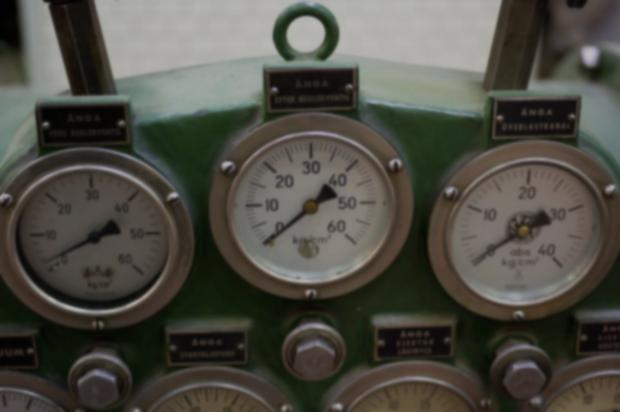 Confidence for glass box models (numerical confidence)
Quantitative validation:
in a glass box model, input uncertainties may be amplified or dampened.
c(x)=1: 5% spread in x causes 5% spread in y. 
Large c(x): instable!
The condition number is the ratio in relative spreading between output and input: the propagation of uncertainty.
http://www.morguefile.com/archive/display/531309
output uncertainty
output uncertainty
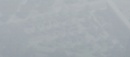 input uncertainty
input uncertainty
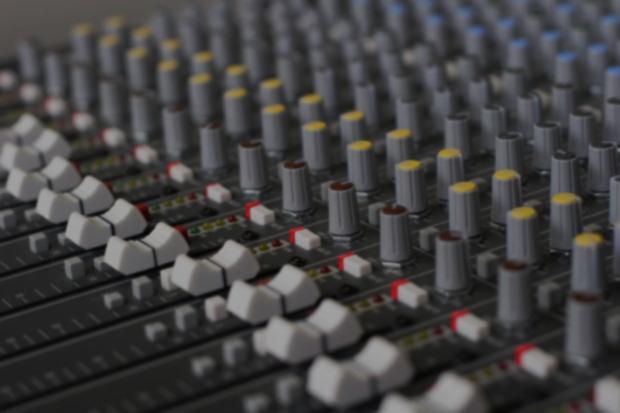 Confidence for glass box models (numerical confidence)
For y=f(x), we have
(y/y)=c(x) (x/x)
 
What about y=f(x1,x2,x3,…)?
http://www.morguefile.com/archive/display/165272
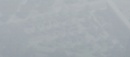 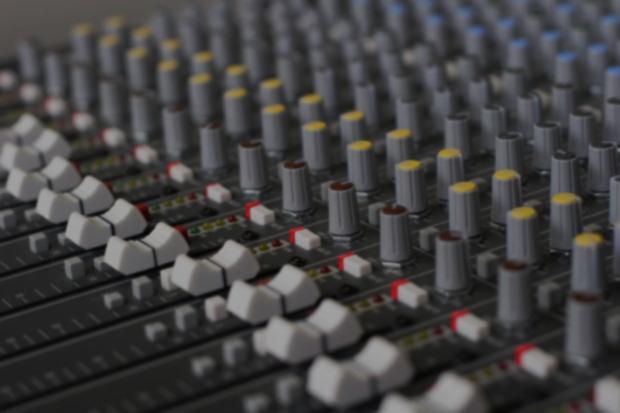 Confidence for glass box models (numerical confidence)
For y=f(x), we have
(y/y)=c(x) (x/x)
 
What about y=f(x1,x2,x3,…)?
QUIZ
How do uncertainties in two or more input quantities contribute in the total uncertainty of the outcome?
http://www.morguefile.com/archive/display/165272
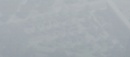 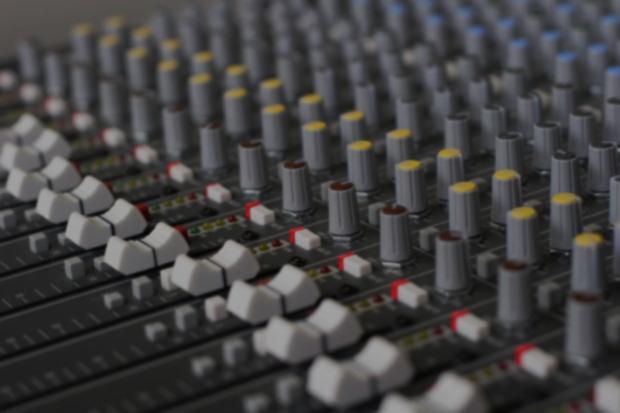 Confidence for glass box models (numerical confidence)
For y=f(x), we have
(y/y)=c(x) (x/x)
 
What about y=f(x1,x2,x3,…)?

First try:
(y/y)=i   | c(xi) | (xi/xi).

This is too pessimistic: if xi are independent, they will not all be extreme at the same time. A better formula is:
(y/y)2= i c2(xi) (xi/xi)2.
http://www.morguefile.com/archive/display/165272
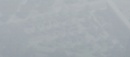 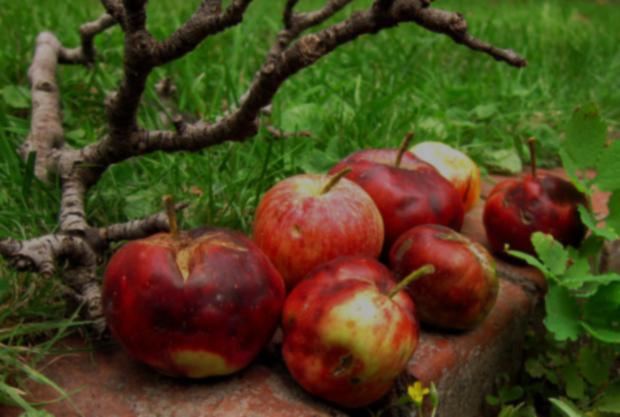 Confidence for glass box models (numerical confidence)
Propagation of uncertainty: (y/y)2= i c2(xi) (xi/xi)2 .

Properties:

All xi /xi occur squared. Therefore, spreading proportional to n rather than n for n arguments.
All ci occur squared. So even if f/xi<0:  no compensation with ‘negative contributions’.
One rotten apple …
To seek room for improvement, search for xi with large i and large ci.
http://cdn.morguefile.com/imageData/public/files/j/jeltovski/preview/fldr_2011_08_20/file8111313896923.jpg
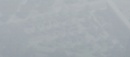 Summary

Confidence for glass box models:
Structural validity: do we believe the mechanism inside the glass box?
Numerical validity: what is the numerical uncertainty of the model outcome?
Sensitivity analysis and the propagation of uncertainty in input data: these are expressed in terms of the condition numbers.

Sensitivity analysis helps to decide if a model should be improved.
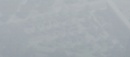